C.S.-A.C.T.I.O.N.S.
Requirements Specification
By MAKER Technologies
October 30, 2014
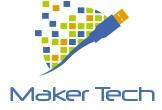 Agenda
Introduction
Product Overview
Project Progression
Use Case Narratives
UML Use Case Diagram
Data Flow Diagrams
Functional Requirements
Non-Functional Requirements
Prototypes
What’s Next?
2
Introduction
Marissa Bianchi - Team Lead

Ryan Clancy - Lead Developer

Kaitlyn Boomhower - Co-Developer, Co-Webmaster 
& Document Analyst

Eduardo Silva - Database Administrator

Andrew Reynolds - Webmaster
3
Agenda
Introduction
Product Overview
Project Progression
Use Case Narratives
UML Use Case Diagram
Data Flow Diagrams
Functional Requirements
Non-Functional Requirements
Prototypes
What’s Next?
4
Product Overview
An easy to use web application that keeps track of Siena College Computer Science Alumni.

All users can view and interact with the map
Administrators control everything

Goals: 
Allow current Siena CS students & prospective students to see what career paths Siena CS Alumni have taken
Keep Siena College Computer Science Alumni connected to each other!
5
Agenda
Introduction
Product Overview
Project Progression
Use Case Narratives
UML Use Case Diagram
Data Flow Diagrams
Functional Requirements
Non-Functional Requirements
Prototypes
What’s Next?
6
Project Progression
Software Plan
Requirements Specification
Development and Testing
Preliminary Design
Detailed Design
Acceptance Test
7
Agenda
Introduction
Product Overview
Project Progression
Use Case Narratives
UML Use Case Diagram
Data Flow Diagrams
Functional Requirements
Non-Functional Requirements
Prototypes
What’s Next?
8
Use Case Narratives
Student
Interact with map
Click on pins and view public Alumni profiles

Send the alumnus a request for contact
9
Use Case Narratives
Alumni
Register on the system
Login to C.S.-A.C.T.I.O.N.S.
Forgot password
Edit profile
Change password
Disable certain content from being shown (i.e. contact information) 
Hide profile 
View map and click on pins to view any other Alumni profiles
Request for contact to other alumni
10
Use Case Narratives
Administrator
Login
View all of the content generated from the alumni survey
Approve or deny pending alumni profiles
Delete, create, or edit the content on any of the alumni profiles
Send a message to all alumni with an account on the system
Interact with the map in the same way as the alumni and students.
11
Agenda
Introduction
Product Overview
Project Progression
Use Case Narratives
UML Use Case Diagram
Data Flow Diagrams
Functional Requirements
Non-Functional Requirements
Prototypes
What’s Next?
12
UML Use Case Diagram Legend
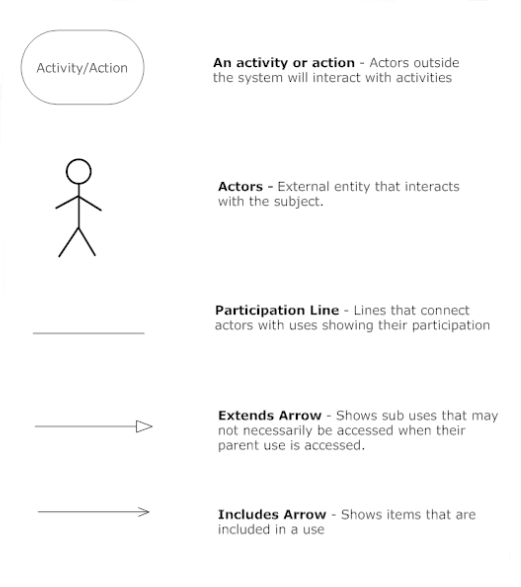 13
UML Use Case Diagram
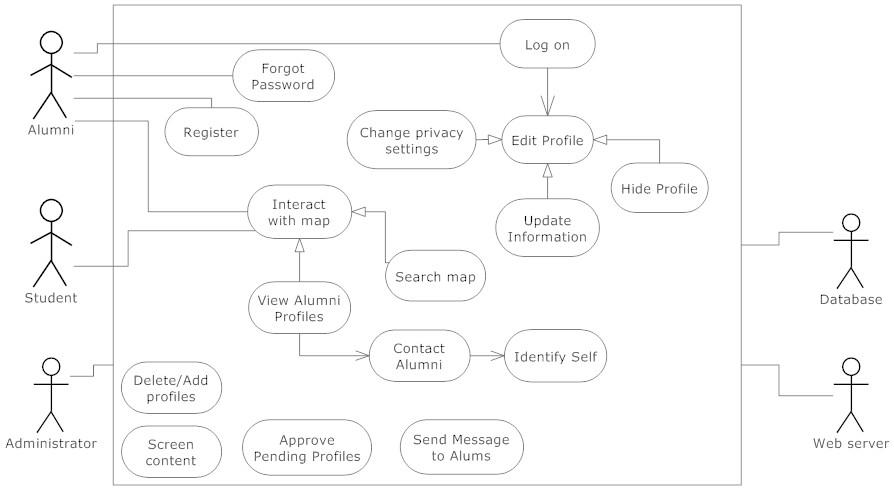 14
Agenda
Introduction
Product Overview
Project Progression
Use Case Narratives
UML Use Case Diagram
Data Flow Diagrams
Functional Requirements
Non-Functional Requirements
Prototypes
What’s Next?
15
Data Flow Diagram Legend
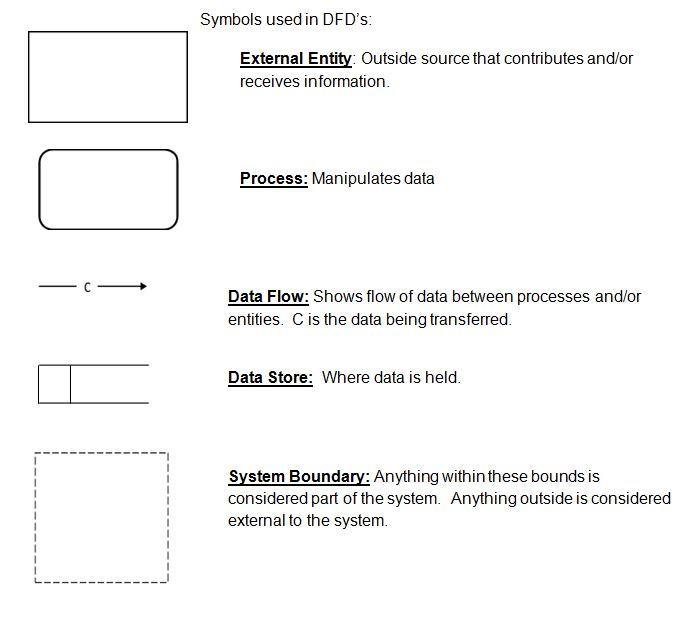 16
Context Diagram
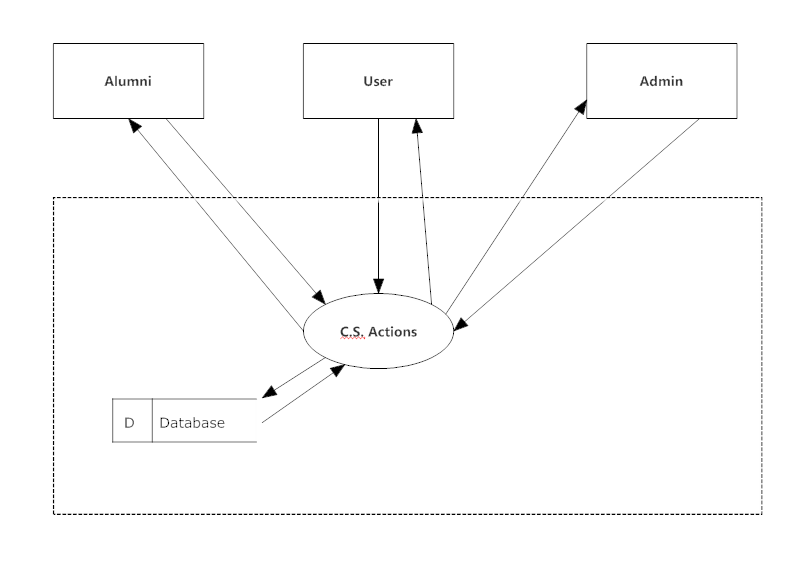 C.S.-A.C.T.I.O.N.S.
16.5
Level 0 Diagram
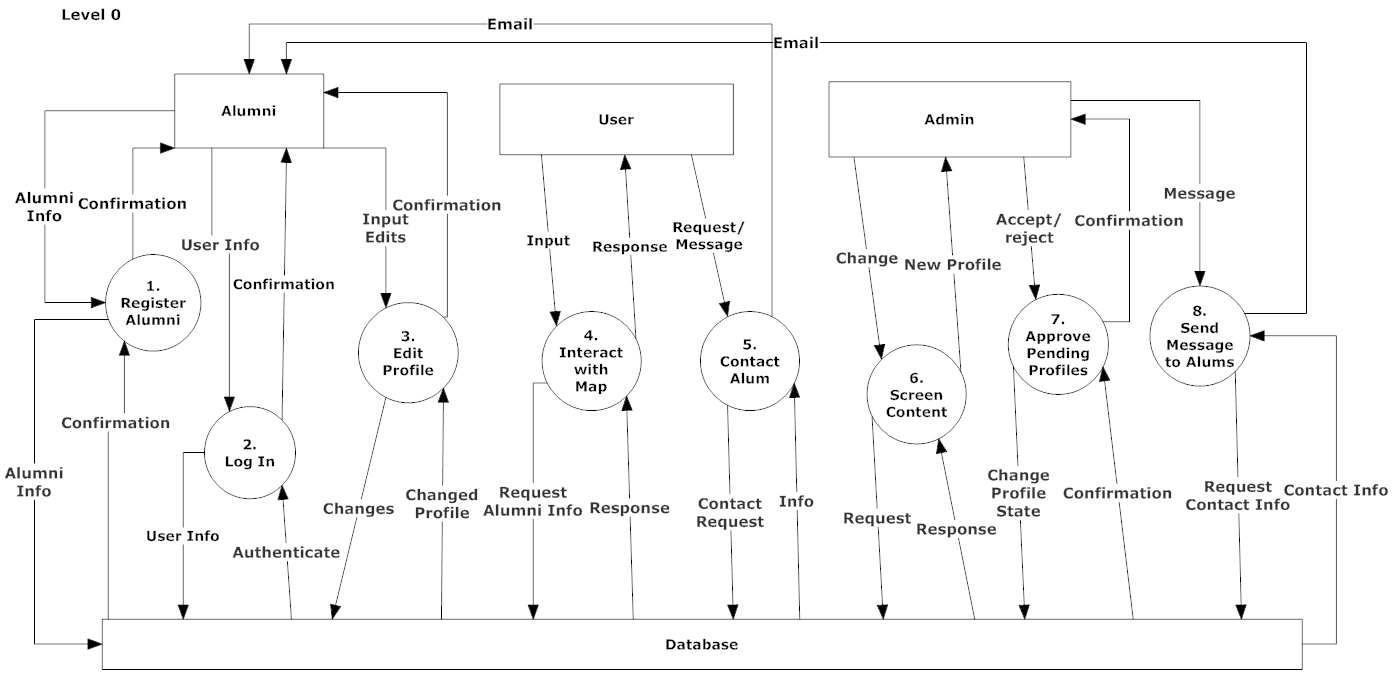 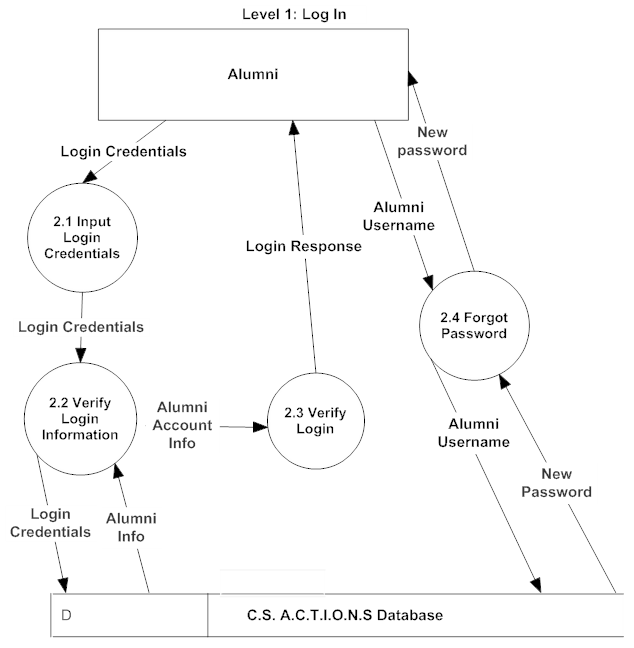 17
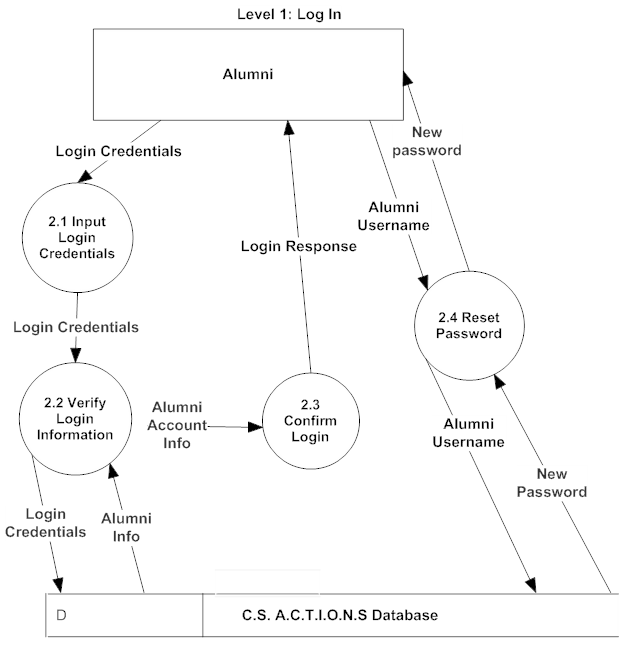 18
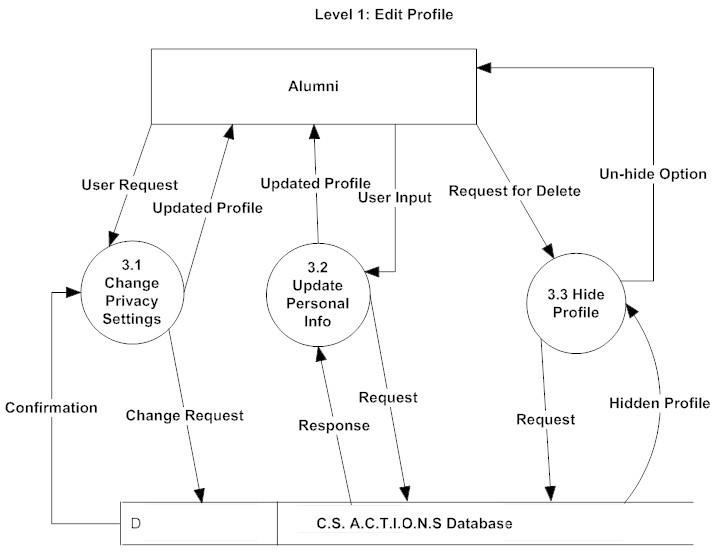 19
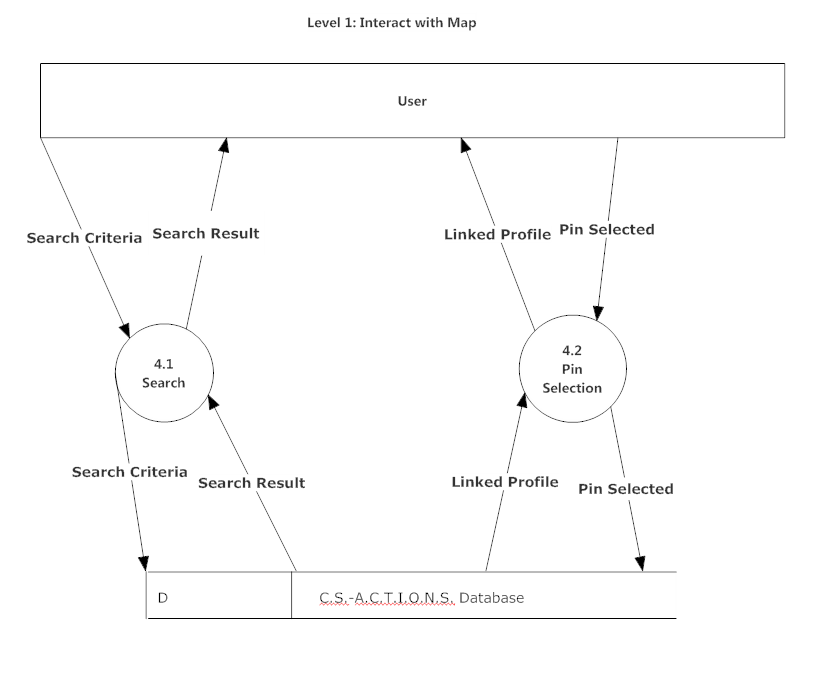 C.S.-A.C.T.I.O.N.S. Database
20
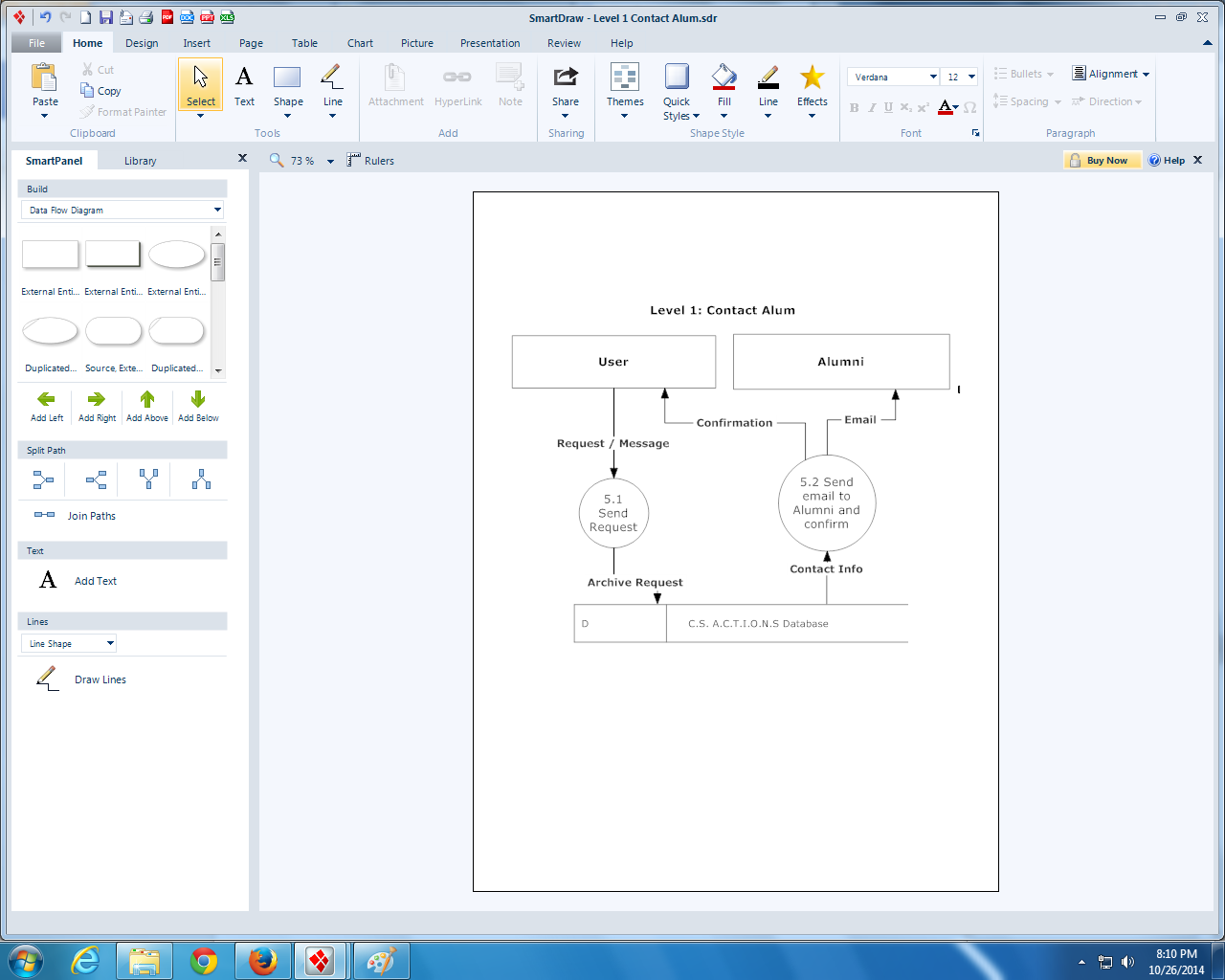 21
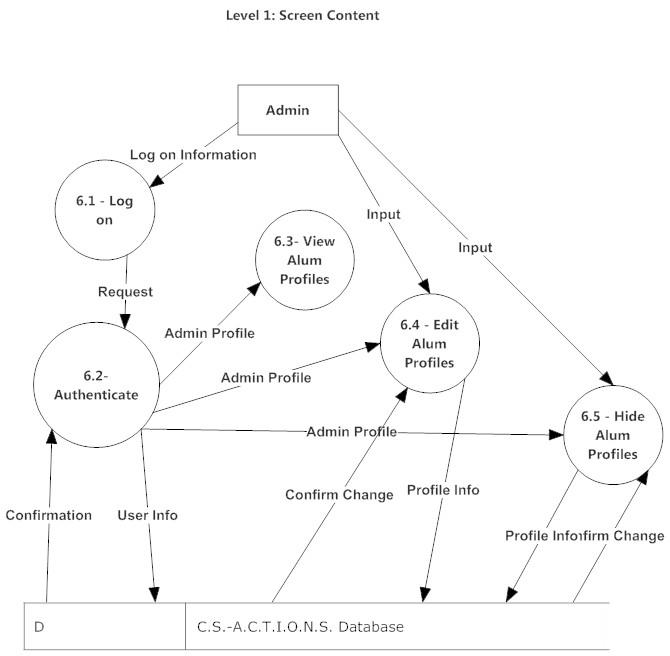 22
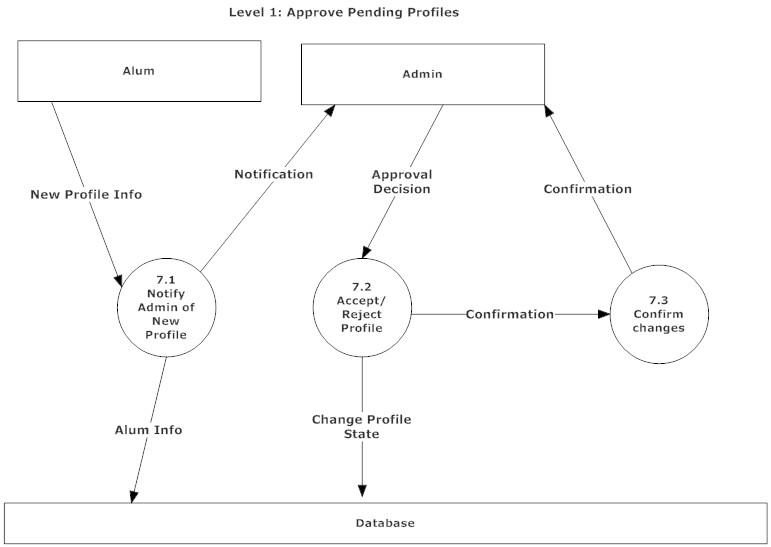 23
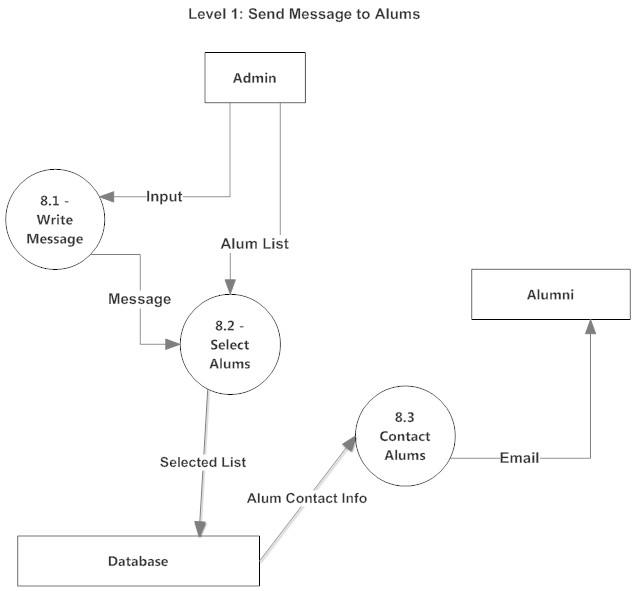 24
Agenda
Introduction
Product Overview
Project Progression
Use Case Narratives
UML Use Case Diagram
Data Flow Diagrams
Functional Requirements
Non-Functional Requirements
Prototypes
What’s Next?
25
Functional Requirements
Alumni:
Will be able to set up an account on C.S.-A.C.T.I.O.N.S.
Will be able to log into C.S.-A.C.T.I.O.N.S.
Will be able to change password
Will interact with map using pins representing locations of alumni
Will be able to view other Alumni profiles
Will be able to edit/make changes to own profile
Will be able to change privacy settings
Will be able to log out of C.S.-A.C.T.I.O.N.S.
26
Functional Requirements
Student:
Will interact with map using pins representing hometowns of alumni
Will be able to view Alumni profiles
Will be able to contact Alumni
27
Functional Requirements
Administrator:
Will be able to log into C.S.-A.C.T.I.O.N.S.
Will interact with map using pins representing hometowns of alumni
Will be able to view Alumni profiles
Will be able to send message to all Alumni
Will be able to edit/make changes to any information in an alumni profile
Will be able to approve/deny pending profiles
Will be able to log out of C.S.-A.C.T.I.O.N.S.
28
Agenda
Introduction
Product Overview
Project Progression
Use Case Narratives
UML Use Case Diagram
Data Flow Diagrams
Functional Requirements
Non-Functional Requirements
Prototypes
What’s Next?
29
Non-Functional Requirements
C.S.-A.C.T.I.O.N.S will:
Be user friendly 
Run efficiently 
Be easy to access
Have compatibility on multiple browsers
Be stable
30
Agenda
Introduction
Product Overview
Project Progression
Use Case Narratives
UML Use Case Diagram
Data Flow Diagrams
Functional Requirements
Non-Functional Requirements
Prototypes
What’s Next?
31
Initial Prototype
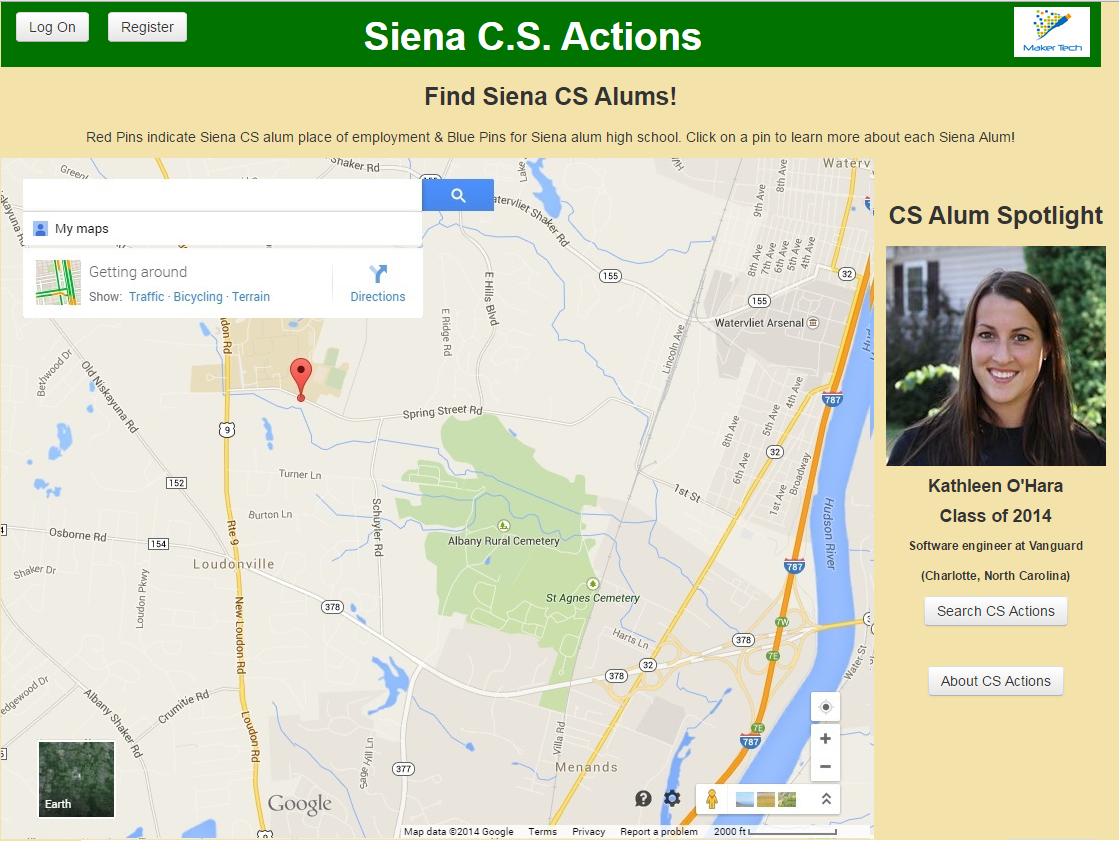 32
Agenda
Introduction
Product Overview
Project Progression
Use Case Narratives
UML Use Case Diagram
Data Flow Diagrams
Functional Requirements
Non-Functional Requirements
Prototypes
What’s Next?
33
What’s Next?
Software Plan
Requirements Specification
Development and Testing
Preliminary Design
Detailed Design
Acceptance Test
34
What’s Next?
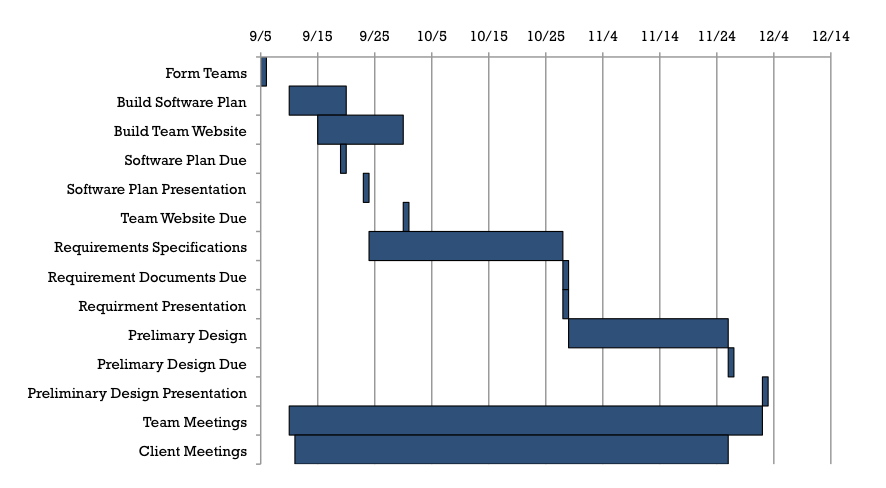 35
Thank You!!
Questions or Comments?
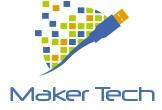 36